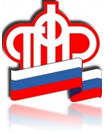 П А М Я Т К А 
по подаче заявления о назначении 
   ежемесячной денежной выплаты отдельным категориям граждан на сайте Пенсионного фонда России WWW.PFRF.RU
1
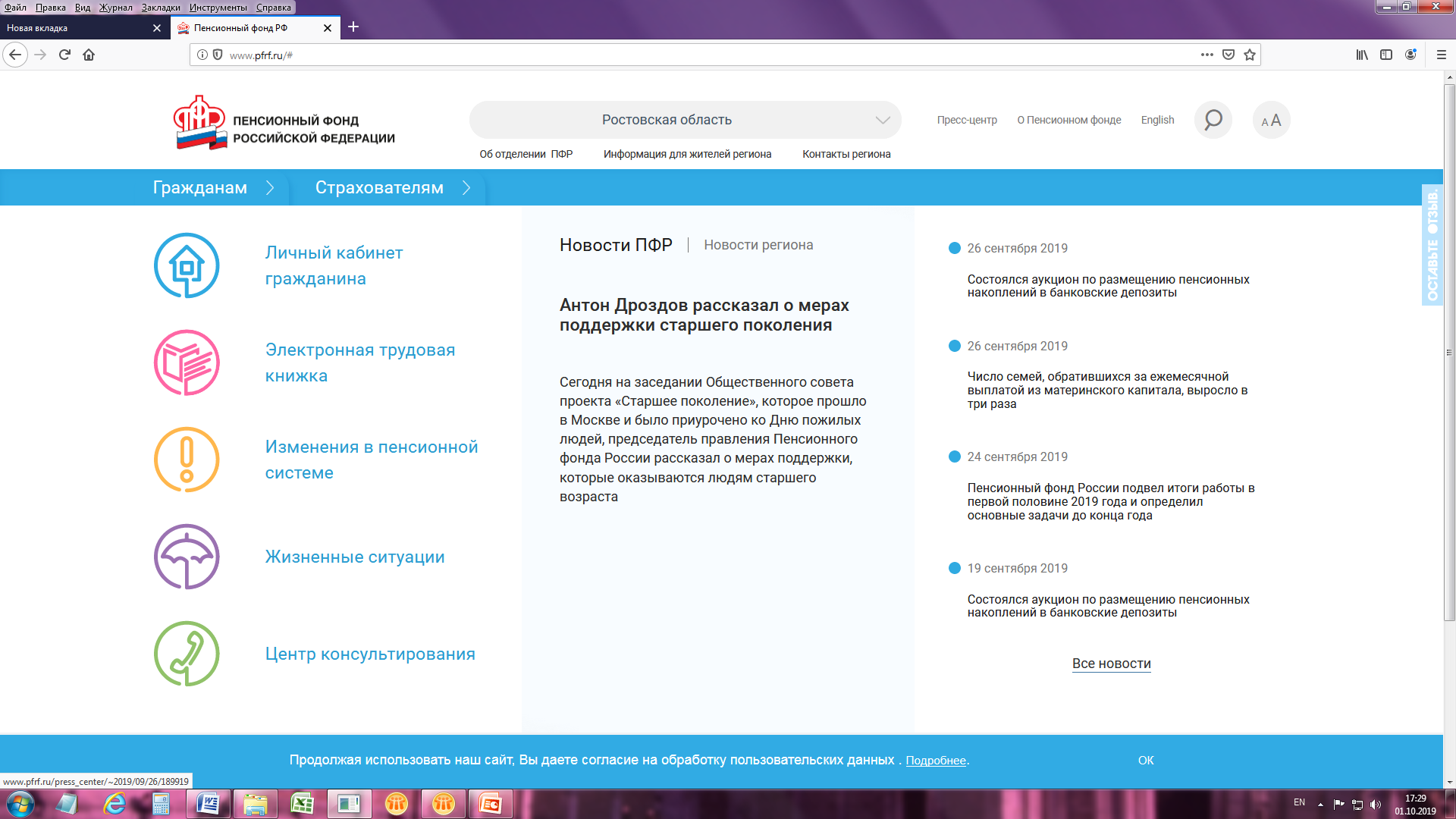 После входа на сайт ПФР нажмите на вкладку «Личный кабинет гражданина»
2
Нажмите кнопку «Вход» и введите свой логин и пароль
 от Портала госуслуг  www.gosuslugi.ru
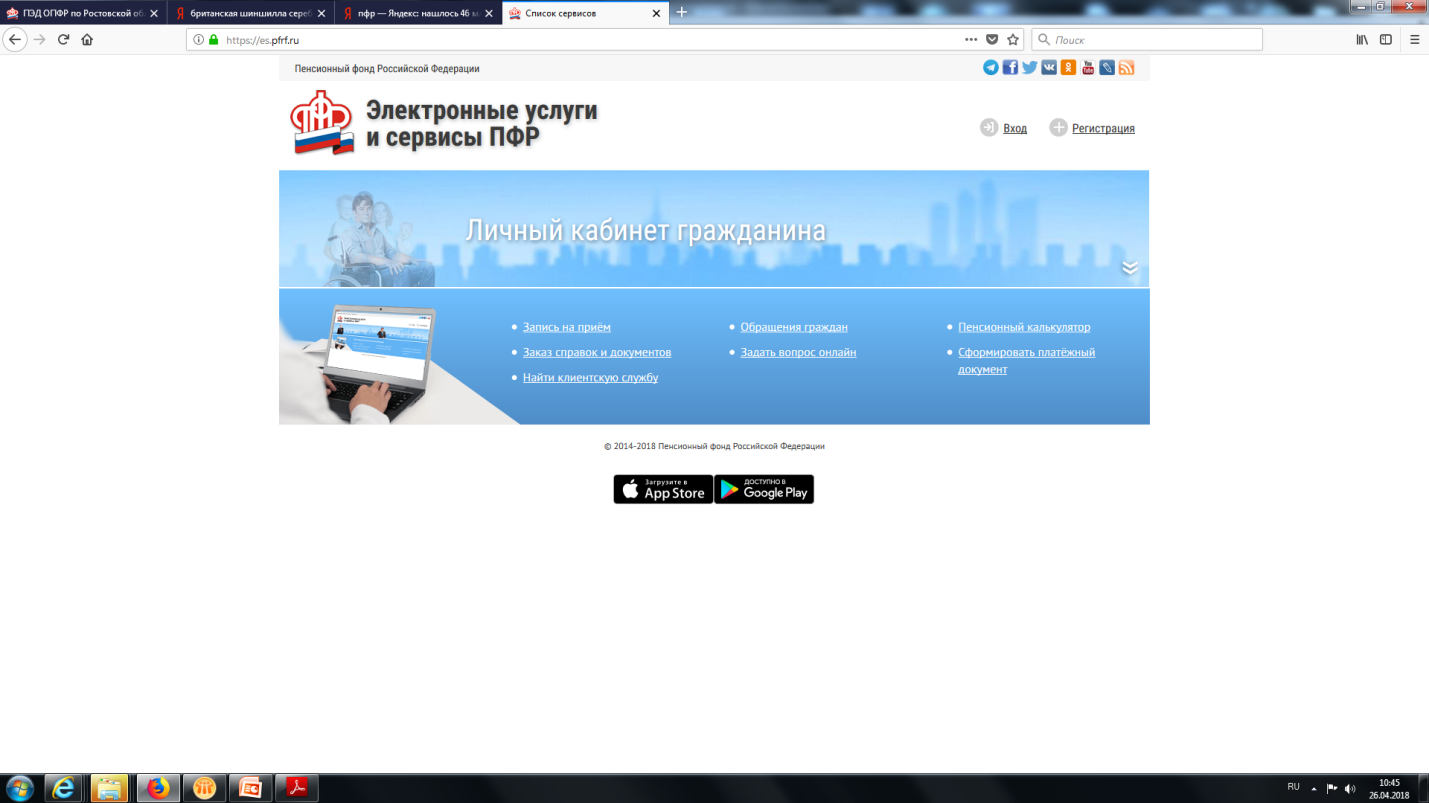 Вход
Ваш ЛОГИН:
Ваш ПАРОЛЬ:
3
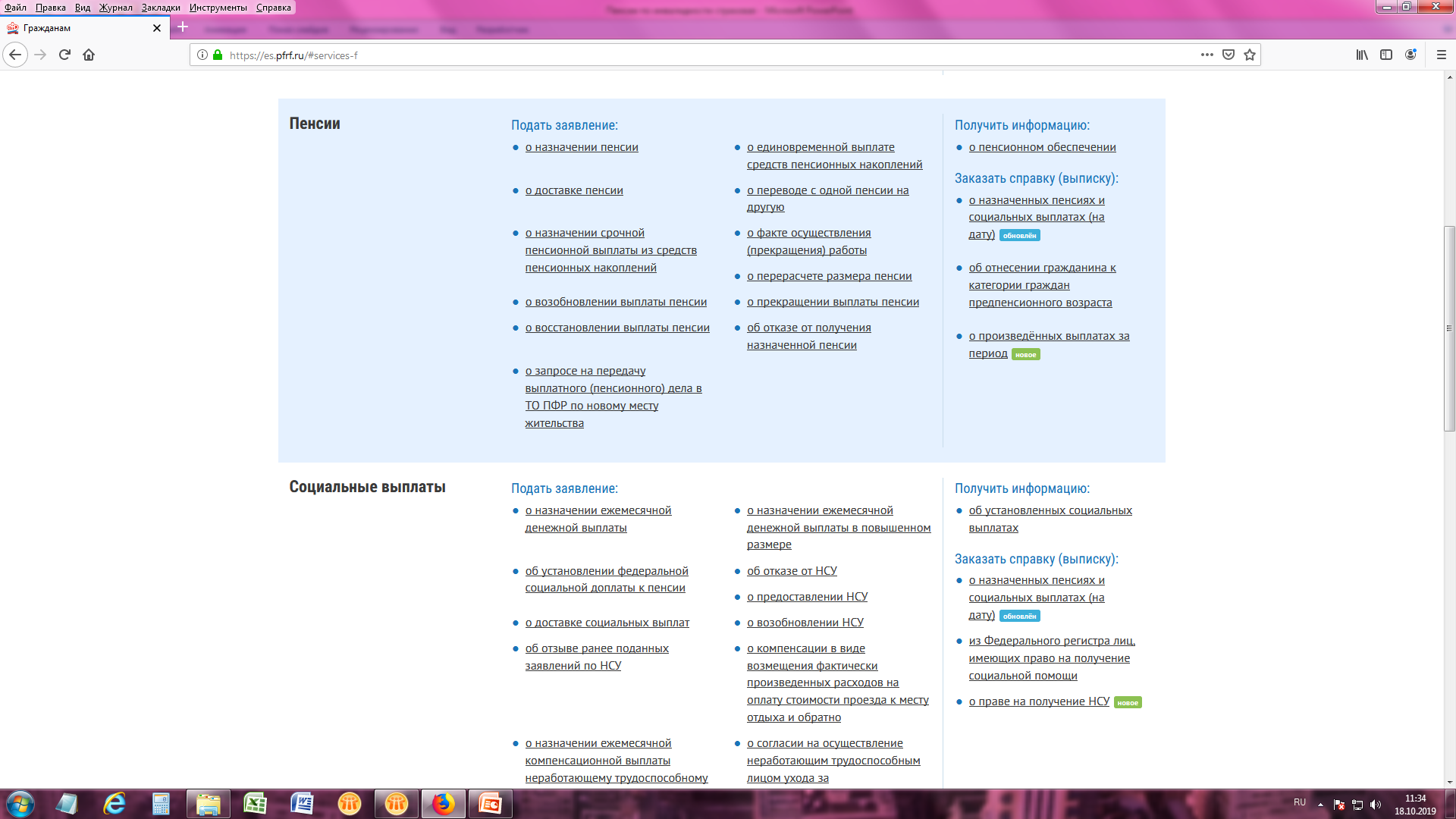 В группе «Социальные выплаты» нажмите 
«о назначении ежемесячной денежной выплаты»
4
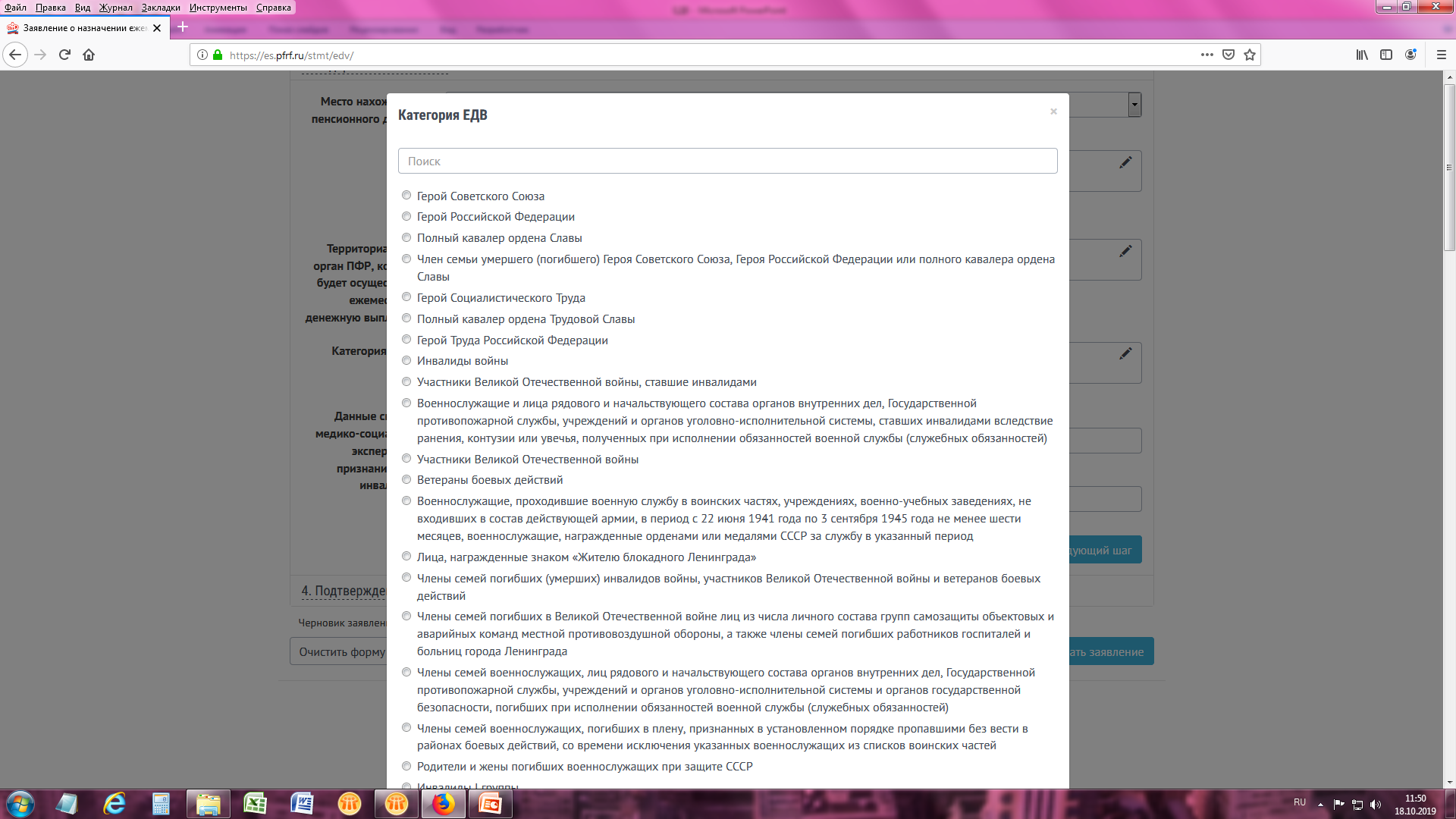 При заполнении заявления в поле «Категория ЕДВ» из выпадающего списка выберите категорию , к которой Вы относитесь
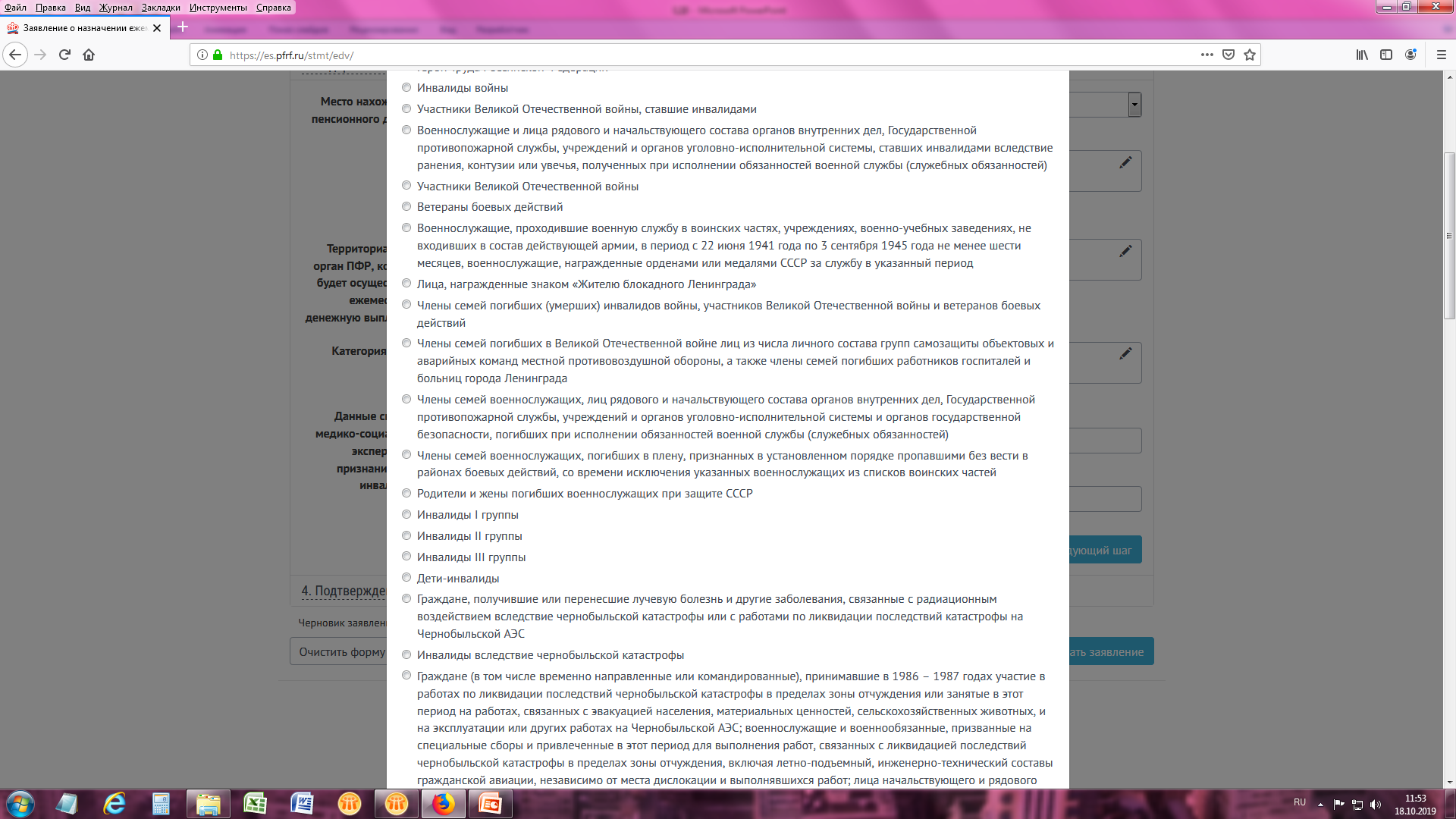 5
После подачи заявления о назначении ЕДВ также следует направить заявление «о доставке пенсии», указав способ доставки
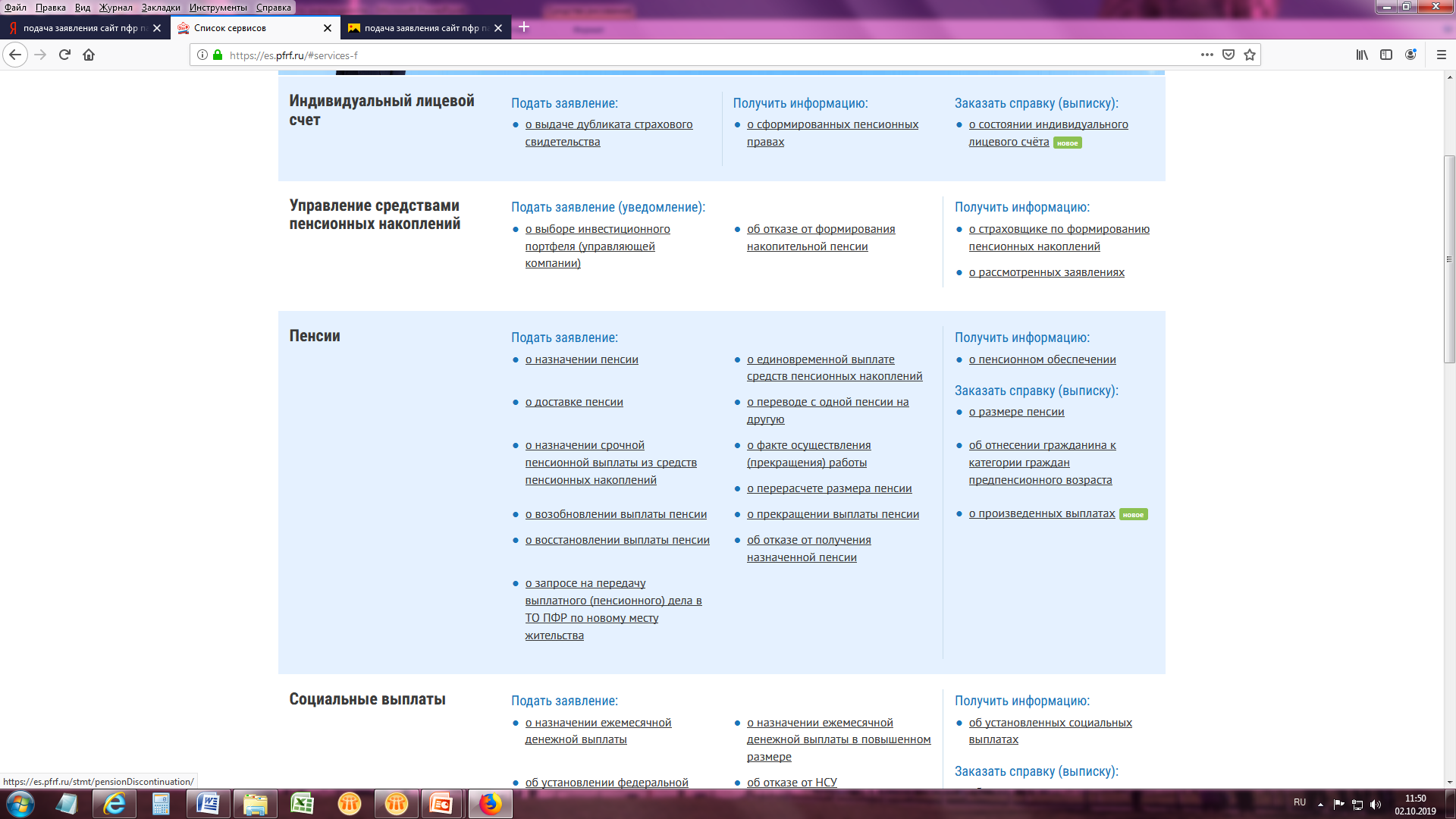 1